Accouchements à domicile à Paris
Jacky NIZARD
Accouchements à domicile à ParisCombien d’AAD/an à Paris ?
Jacky NIZARD
Avant

Toujours des AAD ≠ ANA ≠ Acc inopiné
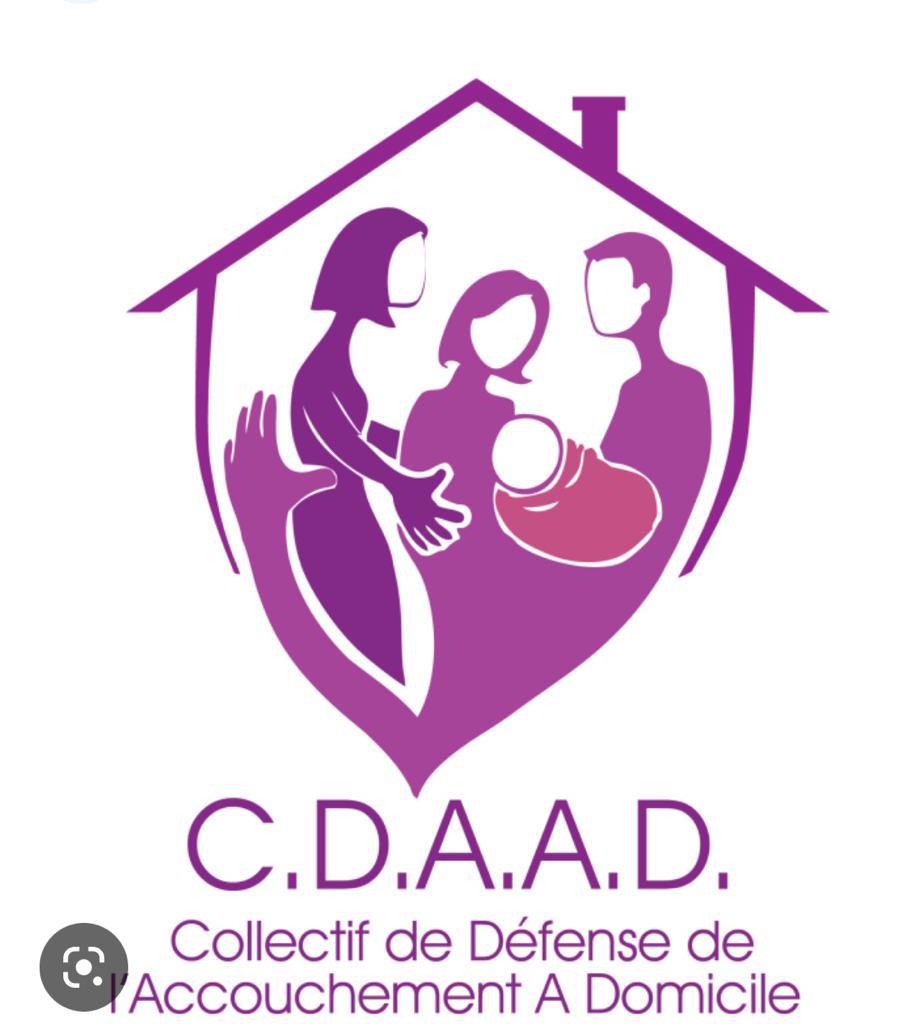 AAD ?
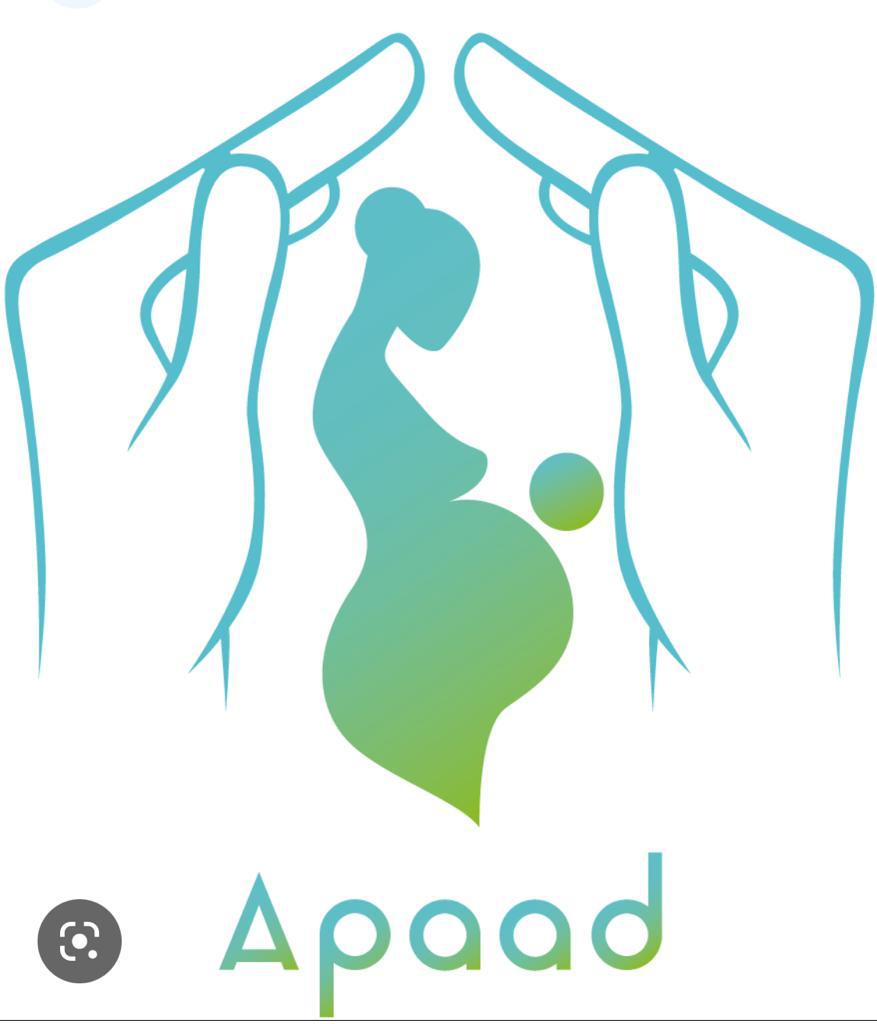 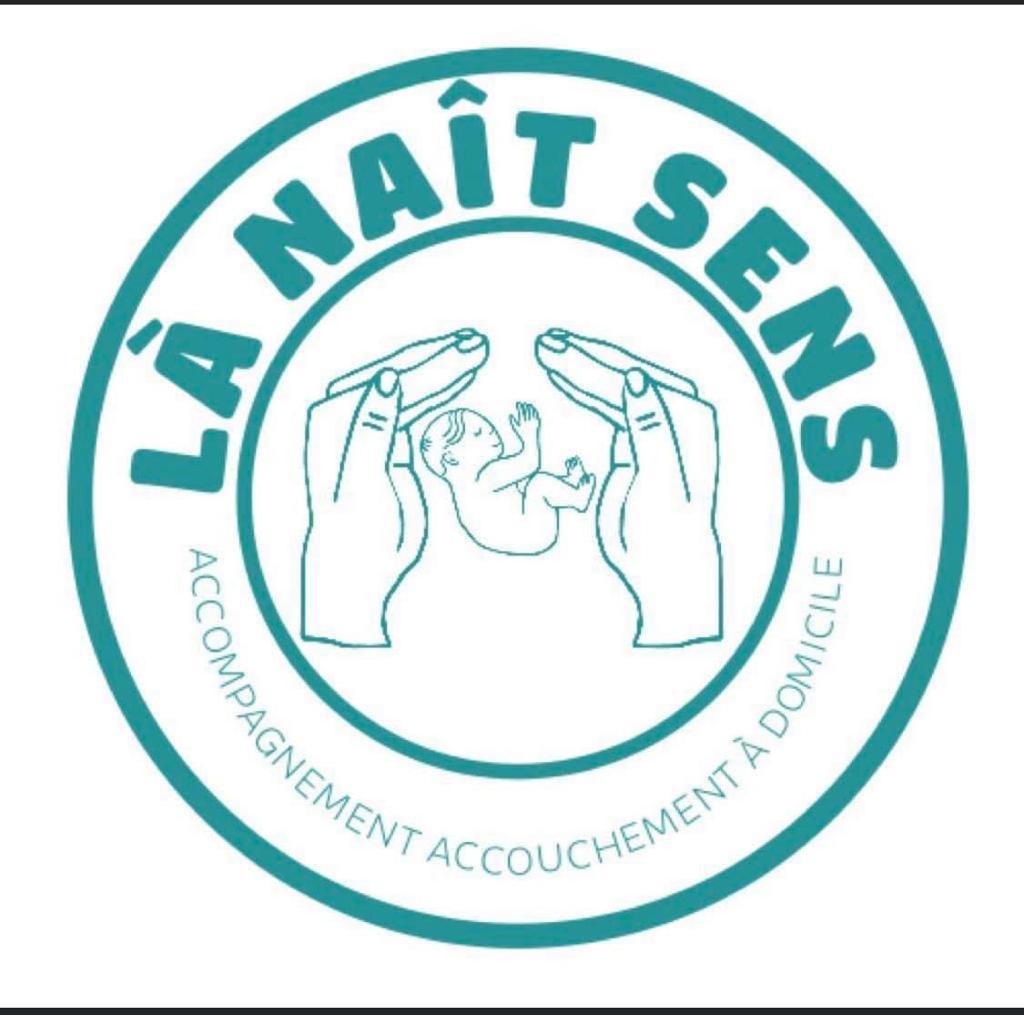 Avant

Toujours des AAD ≠ ANA ≠ Acc inopiné
Proposition d’inscription dans une maternité + consultation anesthésie (équipe pas au courant du projet)
Si problème au domicile : appel SAMU
Communication et échanges difficiles
Transferts au plus proche
Beaucoup de secrets
Certains des transferts étaient présentés comme des accouchements inopinés

2017
HPP à domicile, SF plus là. Conjoint appelle SAMU, transfert à PSL
Beaucoup de tension, « découverte » du système, RMM réseau
= mise en place d’un circuit en toute transparence
Depuis 2018

Groupe de travail AAD Paris :
SF du Groupe Naissance + quelques autres
BSPP
SAMU 75
RSPP
PSL (JN + pédiatre + cadre + MAR)
CIANE
Depuis 2018

Rédaction cahier des charge (critères)
Modalités de communication avec SAMU pour transfert + critères d’accessibilité
Formation à la réanimation adulte/NN des SF
Liste du matériel à domicile
Circuit :
Quand avec SF du groupe de travail
Dossier complet avec la patiente
+ ouverture dossier obstétrical à PSL
+ dossier d’anesthésie sur ORBIS
(+ carte de groupe complète sur ORBIS)
Depuis 2018

Changements :
Délivrance dirigée : quasiment jamais avant, quasiment tout le temps maintenant
Prévention SGB : irrégulière, suivi inadapté. Travail sur le respect des RPC en cours
Critères de sélection : très grande amélioration avec discussion de dossiers mensuelle. Choix d’accouchements en plateau technique +++
2 SF à l’accouchement

Transferts :
2 transferts pour HPP : le système fonctionne bien
1 transfert pour non délivrance : pas trop mal
Depuis 2018

Qui sont ces patientes (je les vois toutes) :
La Famille
Culture
Les mauvaises expériences précédentes dans nos maternités
Les stars
Depuis 2018

Qui sont ces patientes (je les vois toutes) :
La Famille
Culture
Pas d’écoute
Infantilisations
Pas de soutien
Très seule (activité ou pas)
Visites (COVID)
Confort
Respect
PEC impersonnelle…
Pas de prise en compte des demandes.
Les mauvaises expériences précédentes dans nos maternités
Les stars
COMBIEN ?
COMBIEN ?

2021 :
Beaucoup de refus (peu de SF/limites géographiques/accessibilité…)
62 femmes
12 transferts antepartum en plateau technique (terme dépassé, suspicion RCIU, cholestase, siège, anémie, diabète insuliné…) + 2 RPM < 37SA à PSL
7 transferts perpartum (siège inopiné, travail trop long, RPM à terme)
4 transferts PP : 2HPP, un non décollement, un problème bébé

TOTAL 62 AAD OK, 50 débutés au domicile, 43 AAD (dont 4 transferts)
Sur 26200 naissances à Paris en 2020 (1,6/1000 ; 0,16%)
Avenir

Encore beaucoup de travail sur les critères
Encore beaucoup de travail sur l’information et sa traçabilité
Encore beaucoup de travail sur la collecte de données (RSPP+++)
Encore un peu de travail sur le circuit

Encore énormément de travail sur nos maternités